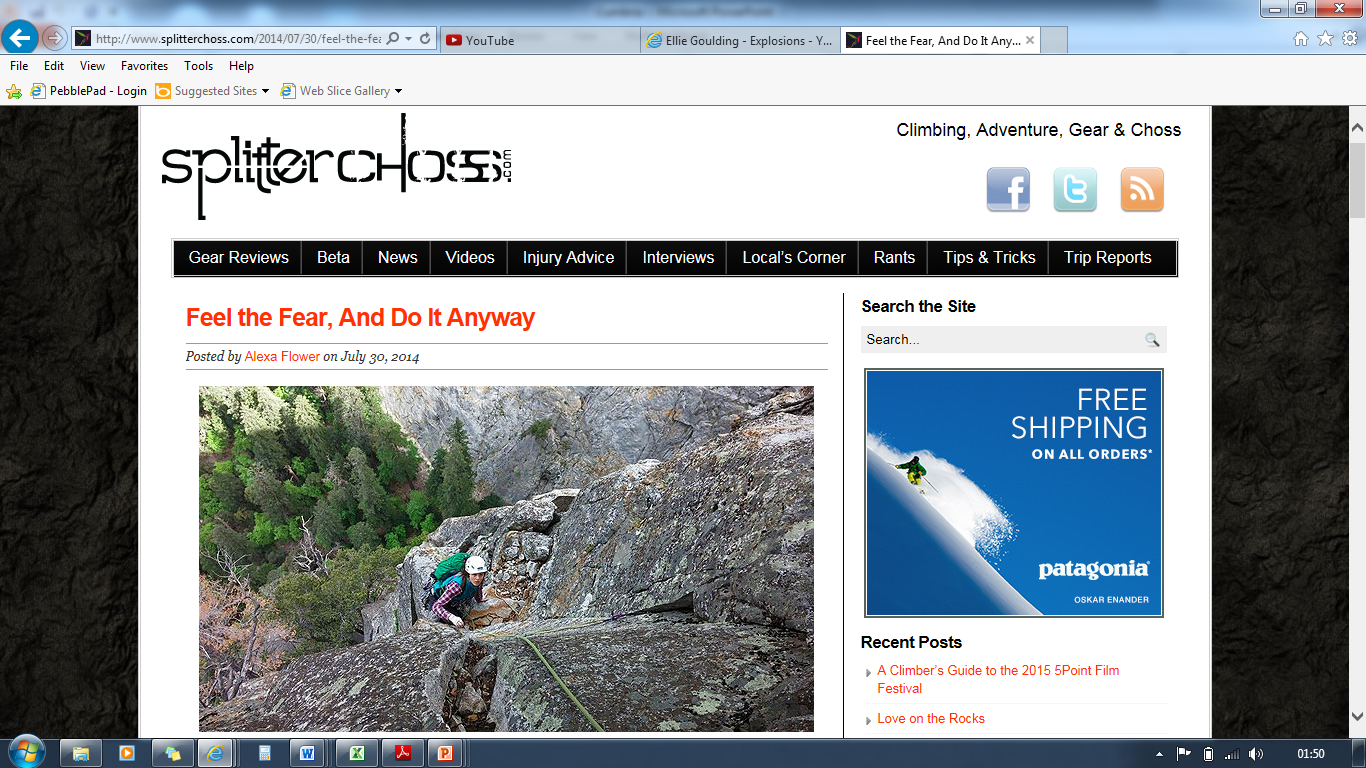 Q2 EXPLORE SOME OF THE THOUGHTS AND FEELINGS THE WRITER HAS…
1. We found ourselves perched on the third pitch….
2: “You’ve got this Alexa!  You’re almost to the piton and then it’s over!” Jon shouted
3: a pungent sense of fear overwhelmed me.
4: Panic erupted in my mind.
5: Questionable, it was toying with my mind.  Did I want to play this game?
6: Emotions were on the verge of spilling over.  
I wanted to cry.
7:The rock felt warm and comforting against my skin.
8:I felt no fears but of the present moment.
9: the throb of each pulsating muscle
10.: I roared in triumph and smiled in to the sun.
Read the blog…
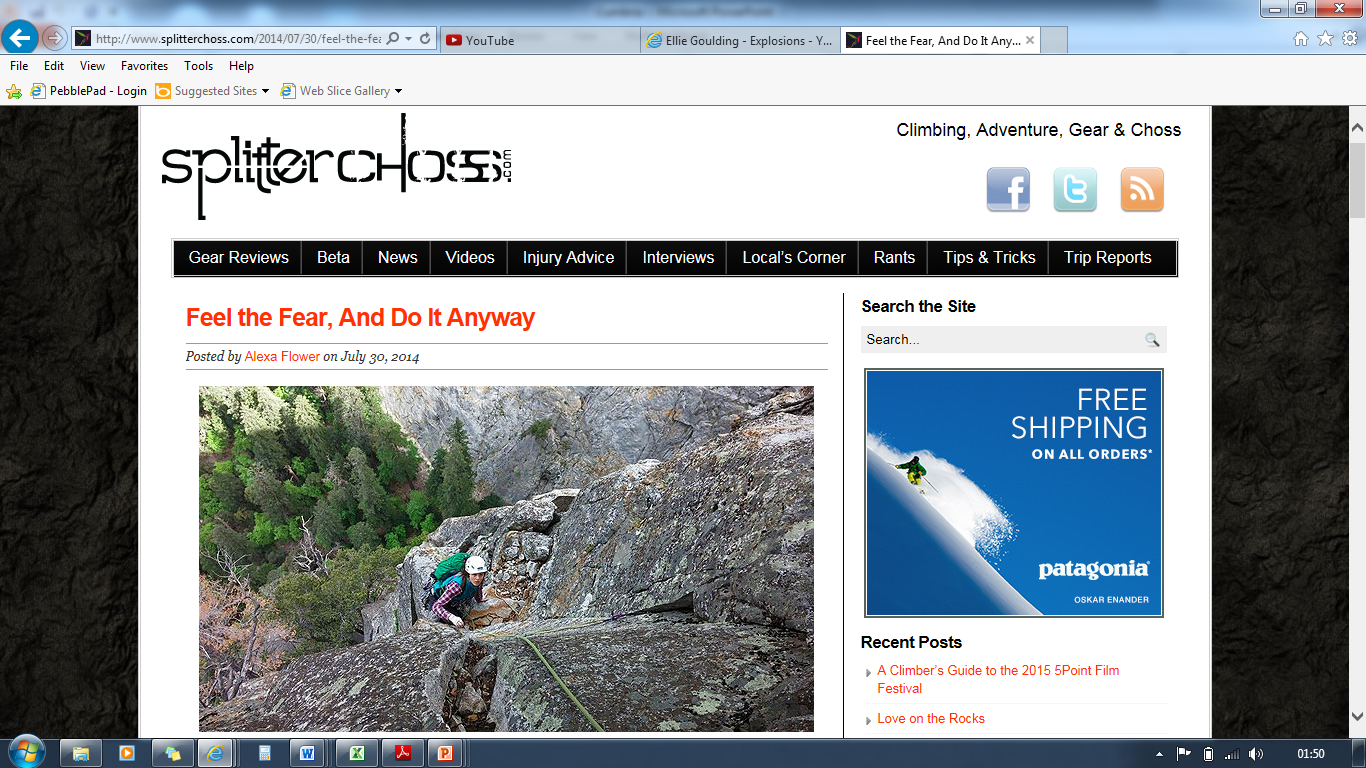 1a List four things that you learn about Alexa Flower’s office job
1b What do you learn about Alexa’s feelings about her office job?
Q
One of the things that I learn about Alexa’s feelings about her office job is…
E
This is shown when it says, “.....”
This suggests...
It could also imply...
This shows...
Y
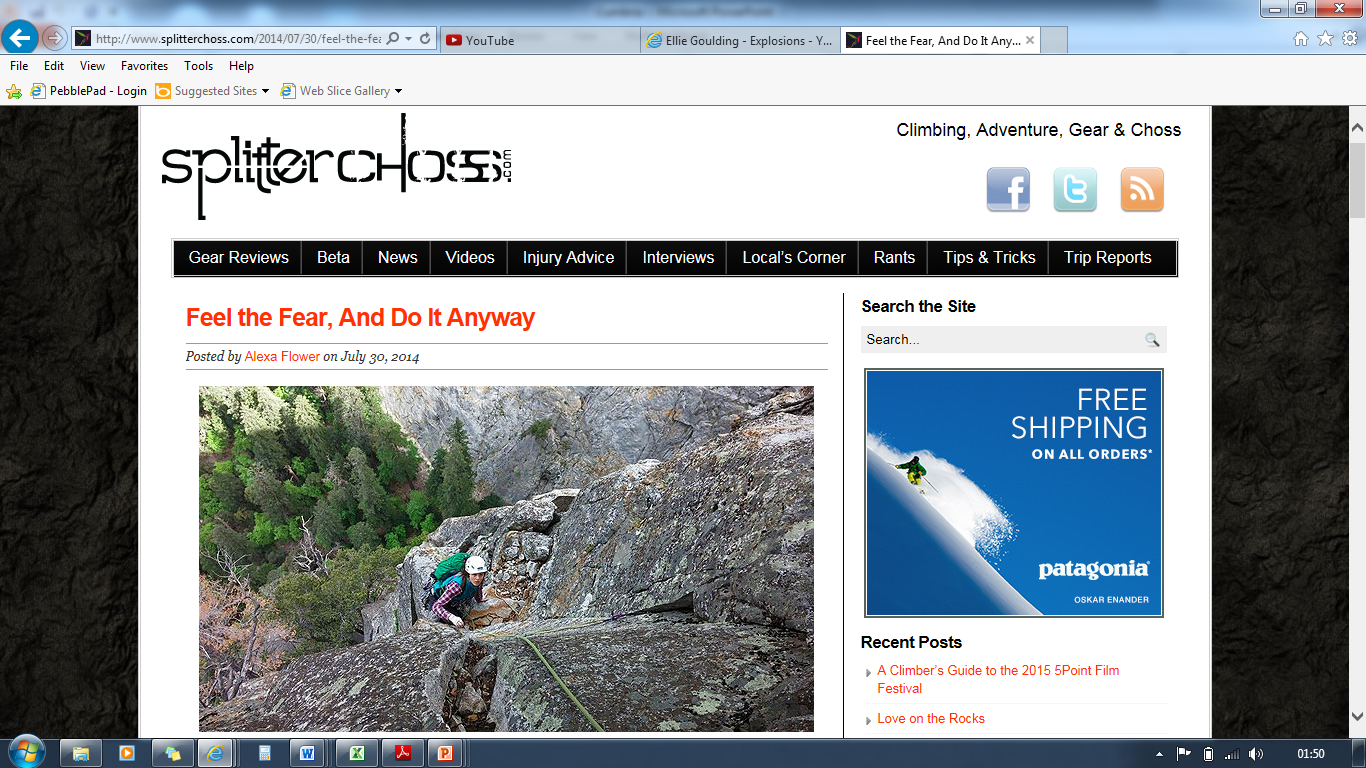 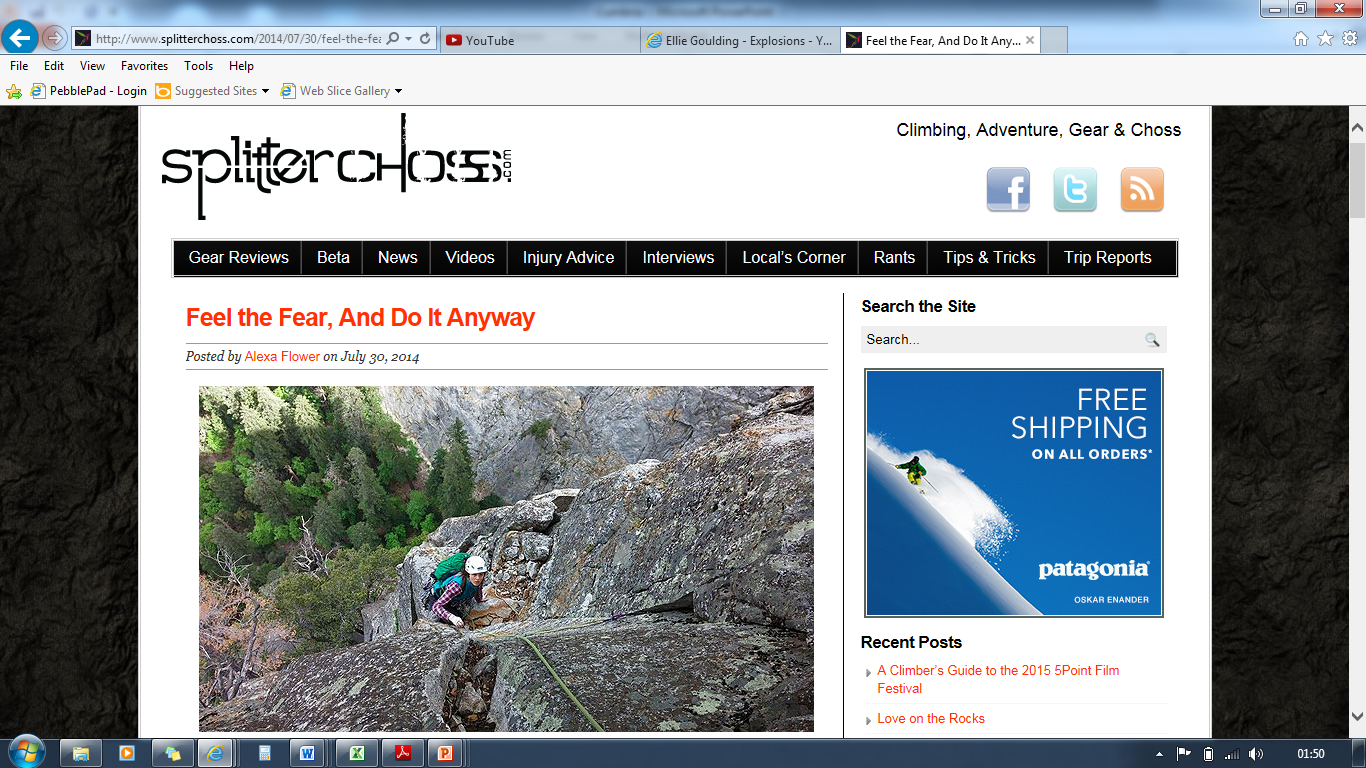 Q3 How does the writer use language to describe the climb as difficult and frightening?
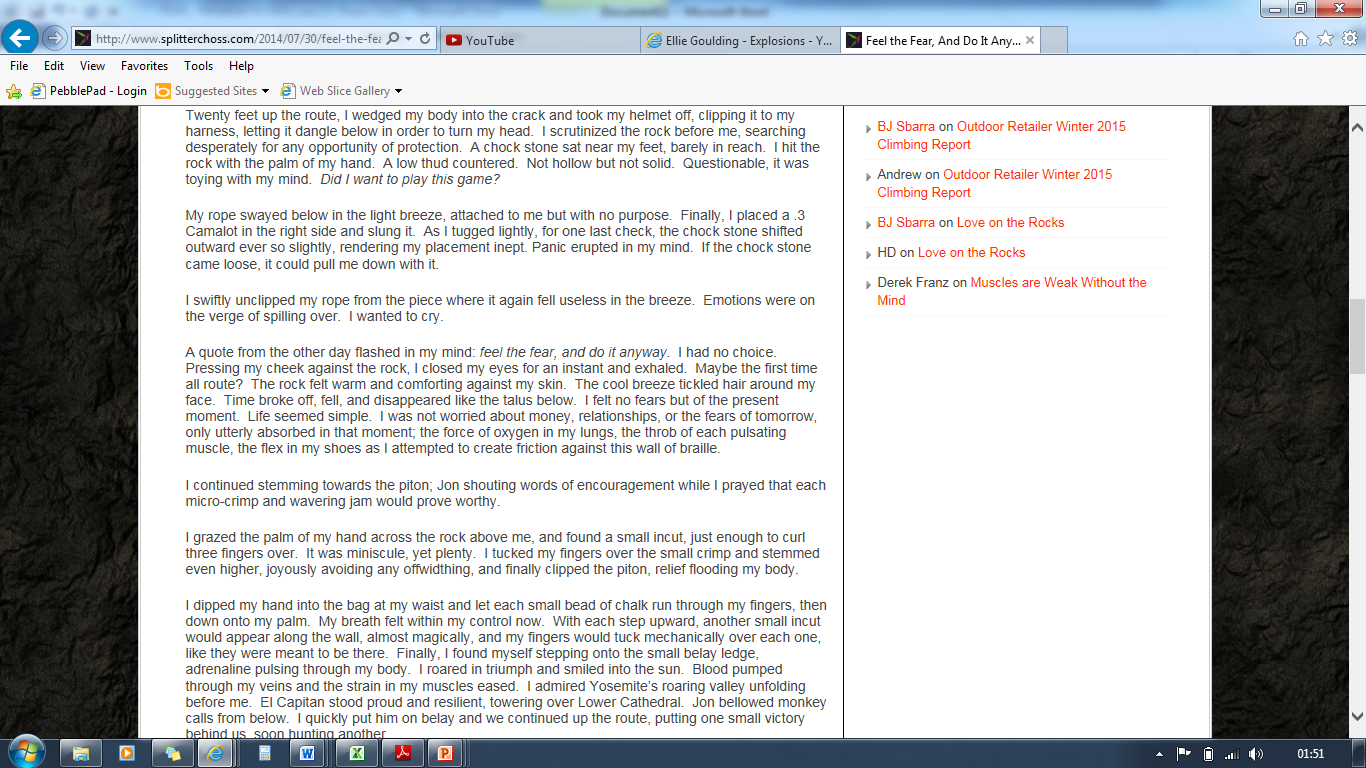 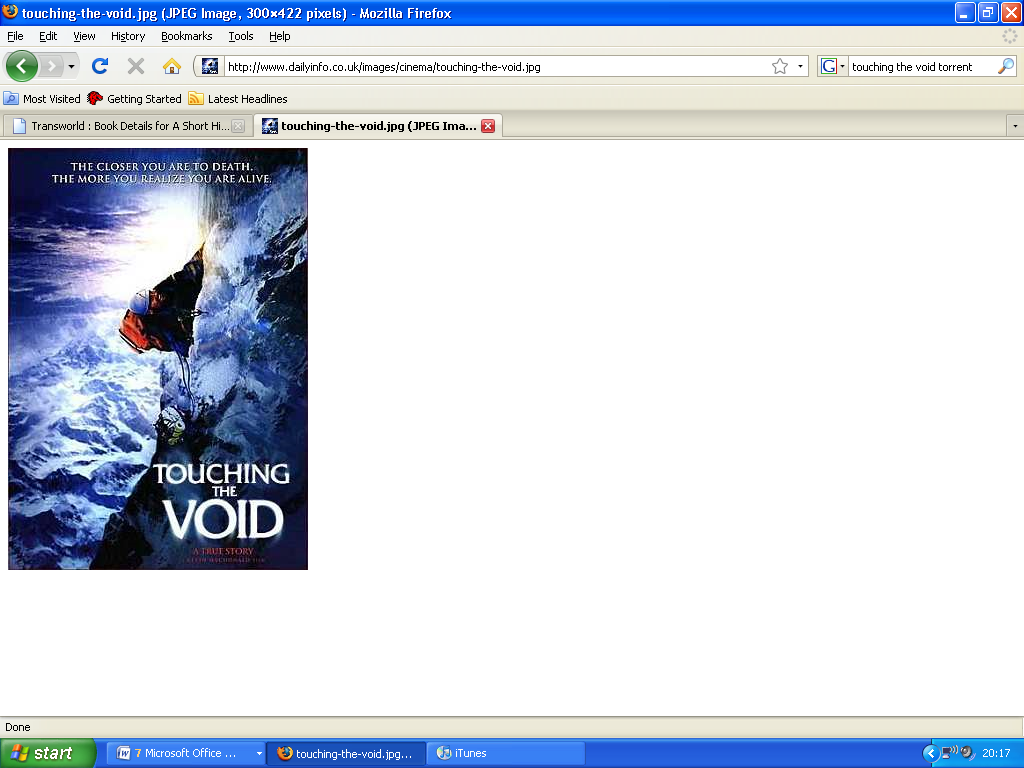 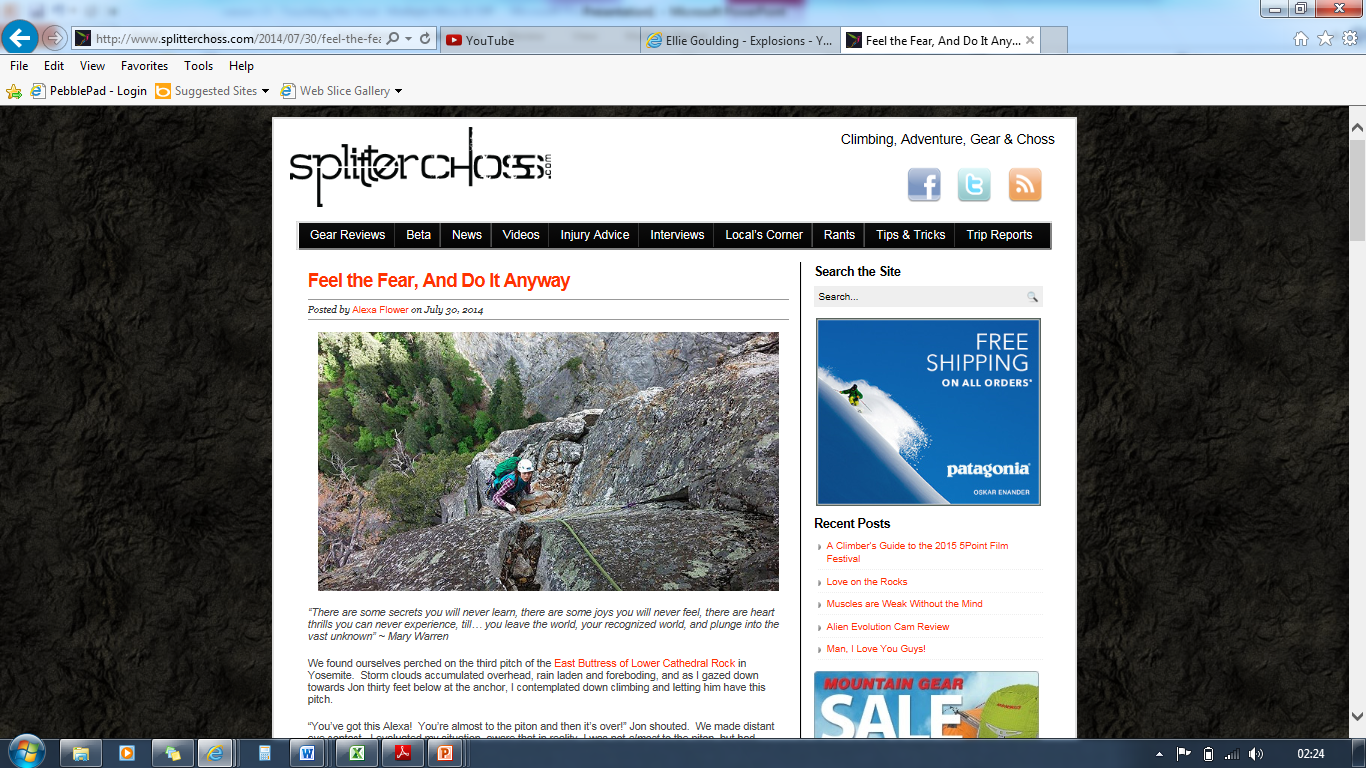 Q4 Analyse and explain how Text 1 (a climber’s blog) and Text 2 (the cover of the book, Touching the Void) use presentational features to achieve effects
Q5. Write a short piece of travel writing explaining how you coped with a challenging journey.Remember to:write a short piece of travel writinguse language to explain.Try to write approximately one page.[16 marks]
Slow Writing:You’re going to write 10 sentences- But not just any 10 sentences!
Write according to the following rules...1. Your first sentence must start with a present participle (that’s a verb ending in ‘ing’)2. Your second sentence must contain only three words.3. Your third sentence must contain a colon4. Your fourth sentence must be a rhetorical question5. Your fifth sentence will start with an adverb6. Your sixth sentence will contain a simile7. Your seventh sentence will start with a preposition (in, on, under)8. Your eighth sentence will start with a past participle (that’s a verb ending in ‘ed’)9. Your ninth sentence will begin with ‘While’10. Your tenth sentence must contain a dash
Continue writing, thinking carefully about the sentences structures you use…